2021-22 Program Review and Planning
Instruction Programs
1
[Speaker Notes: Jack will open]
Overview
2
[Speaker Notes: Jack will provide the overview –2 minutes]
Welcome and Expected Outcomes
Explain the purpose of Program Review and Planning (PRP)
Complete your Comprehensive or Annual PRP Form
Describe how the PRPs will influence resource allocation decisions.
3
[Speaker Notes: Jack will provide a welcome.  Five minutes]
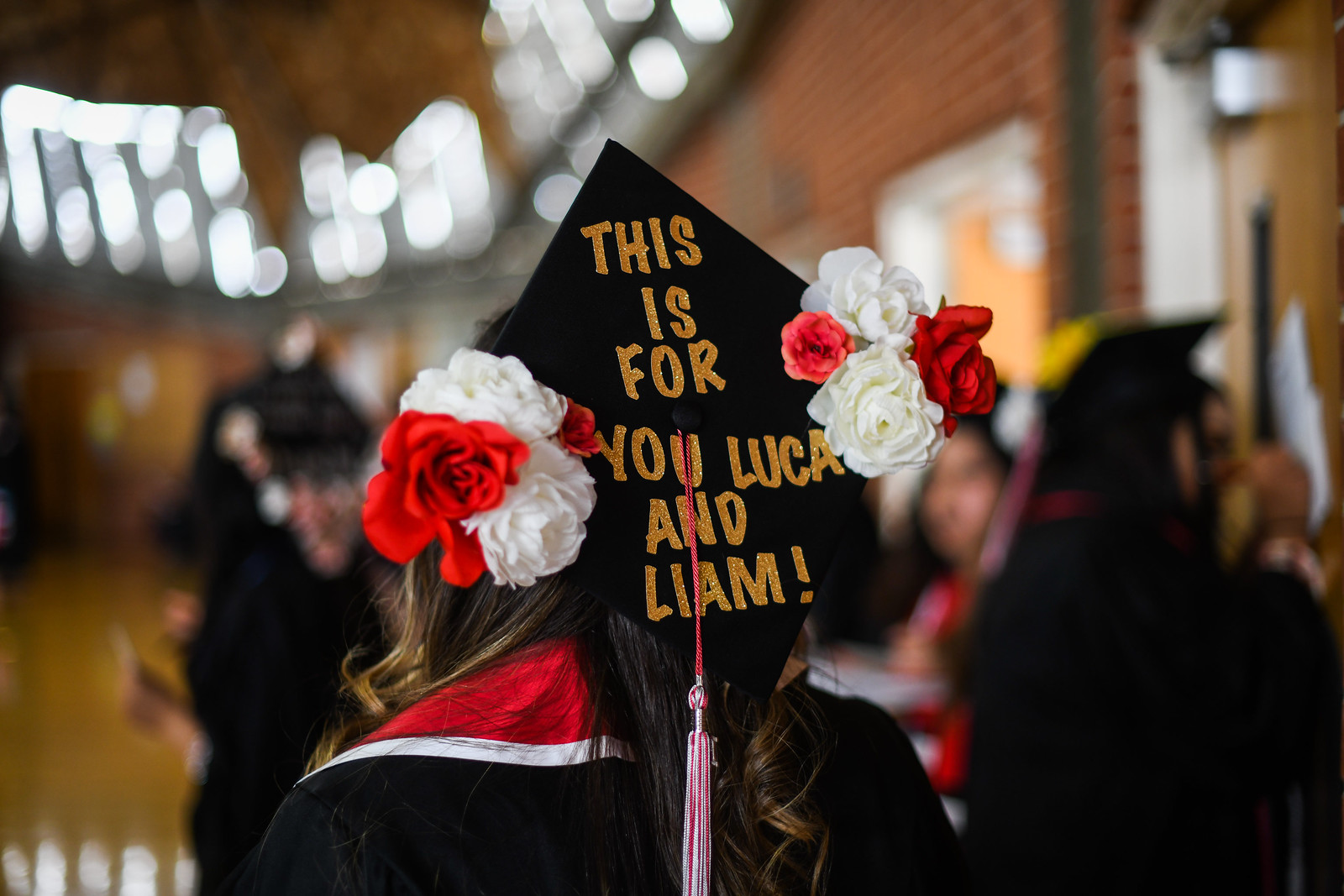 Purpose – Why engage in the PRP process?
4
[Speaker Notes: Wendy / Katy – 5 minutes]
Accreditation
March 2022 Site Visit
Program Review and Planning is a centerpiece of the standards:
Standard IB – Institutional Effectiveness
Standard IIA,B,C – Instructional Services, Learning Support Services, Student Services
Standards IIIA, B, C, D – Resources
Site Team will be reviewing our processes and looking at evidence, including completed PRPs
SLOs and assessment!
5
Outcomes from 2020-21 PRPs
All areas completed their PRPs!
Resource requests were downloaded and prioritized across the College
One-time and technology needs
Facilities
Institutional Needs
Budget committee recommended funding for one-time and technology needs
College budget incorporated recommended needs and included an amount to address institutional needs drawn from PRPs
https://www2.palomar.edu/pages/irp/files/2021/05/PRP-and-Institutional-Planning-Resource-Requests-2021.pdf
6
Timeline for Instructional PRPs
7
Accessing and Completing your PRP
All things Instruction PRP: 
https://www2.palomar.edu/pages/irp/program-review-and-planning-3/

PRP Videos! If you haven’t checked them out, please do!  https://www.youtube.com/playlist?list=PLwTvB4OVzBj56d1SNyxVcTpKuFTPuRyM4
8
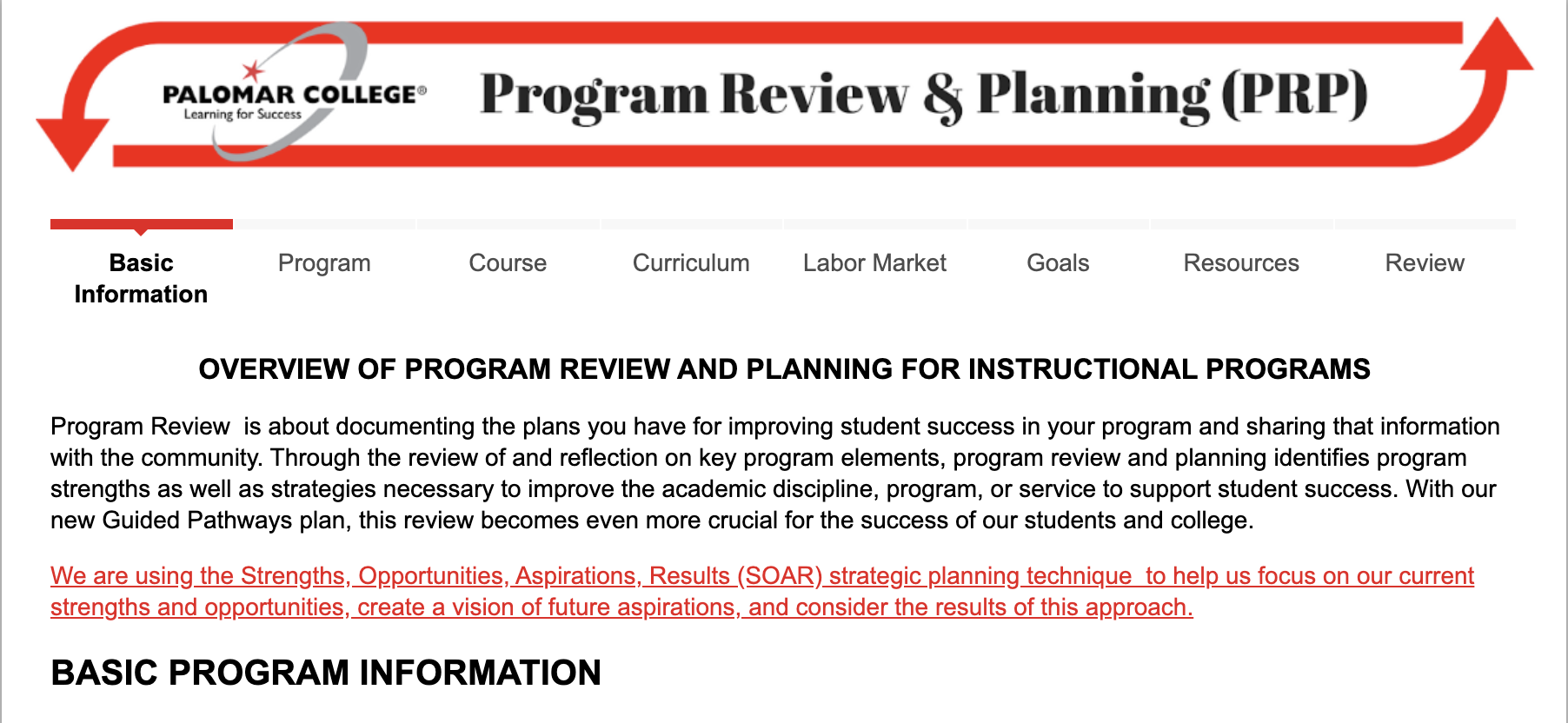 https://www.cognitoforms.com/PalomarCollege1/instructionalprogramreviewandplanning20202021


https://www2.palomar.edu/pages/irp/program-review-and-planning-3/
PRP FormPRP Data
9
[Speaker Notes: Michelle will navigate to the PRP form / and show how to navigate to PRP Data – 3 minutes

FROM THIS POINT WE WILL FOLLOW THE FACILITATORS Guide sent with this slide deck.]
Connecting PRPs to Resource Allocation
10
Questions?
11